МАОУ «СРЕДНЯЯ ОБЩЕОБРАЗОВАТЕЛЬНАЯ ШКОЛА №6 
имени Героя России С.Л.Яшкина» г.Перми
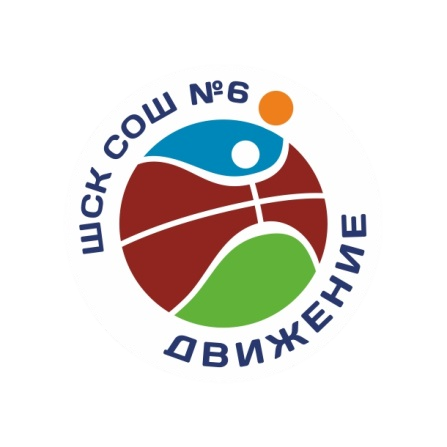 Директор – Соколова Галина Анатольевна
Председатель - Широкова Галина Егоровна
Движение – радость, 
движение – сила!
Движение здоровьем нас наделило!
Дерзайте! Стремитесь! 
Вершины Берите!
В движении счастье своё обретите!
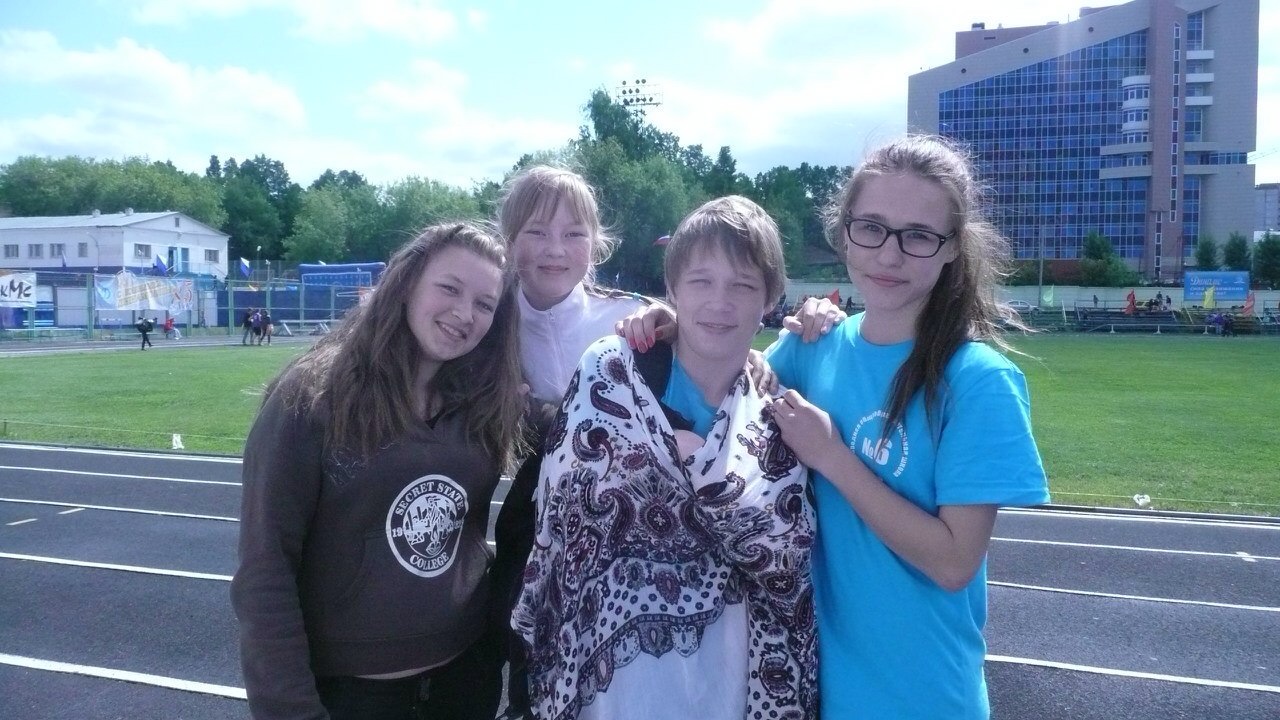 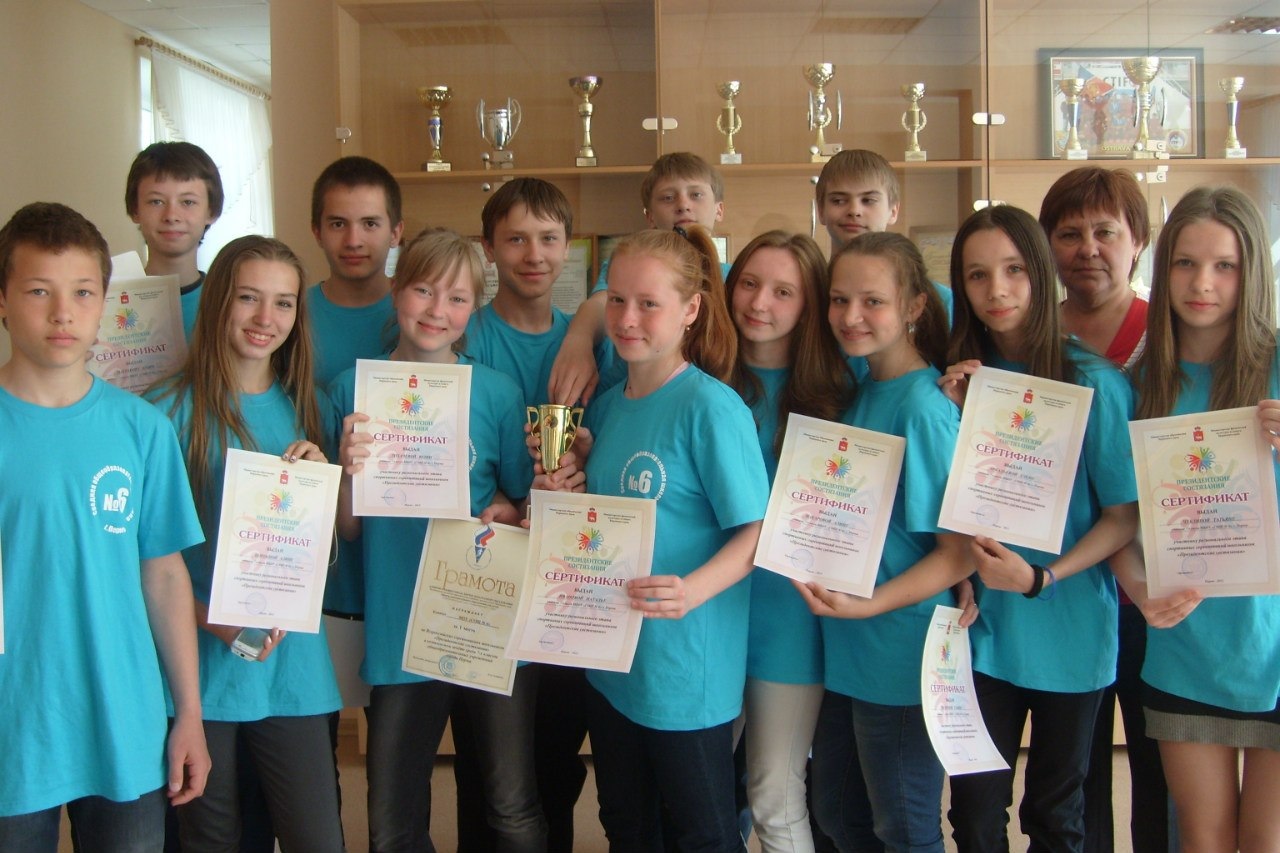 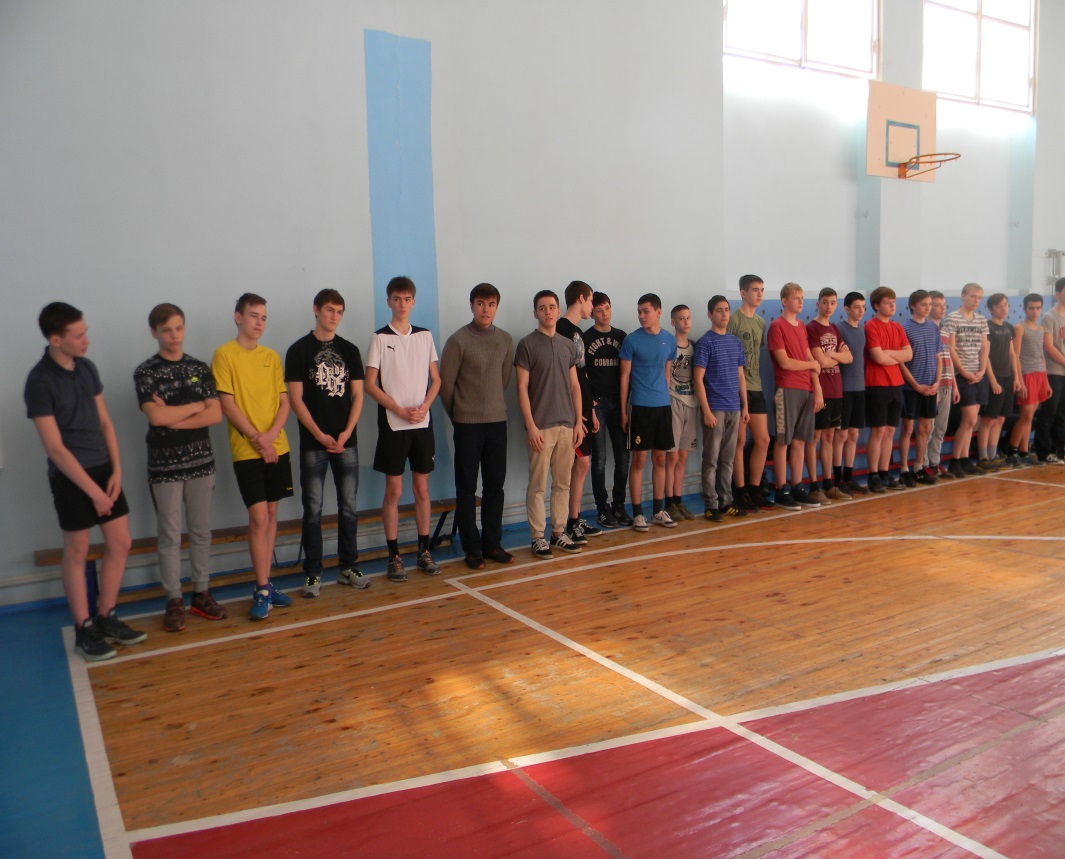 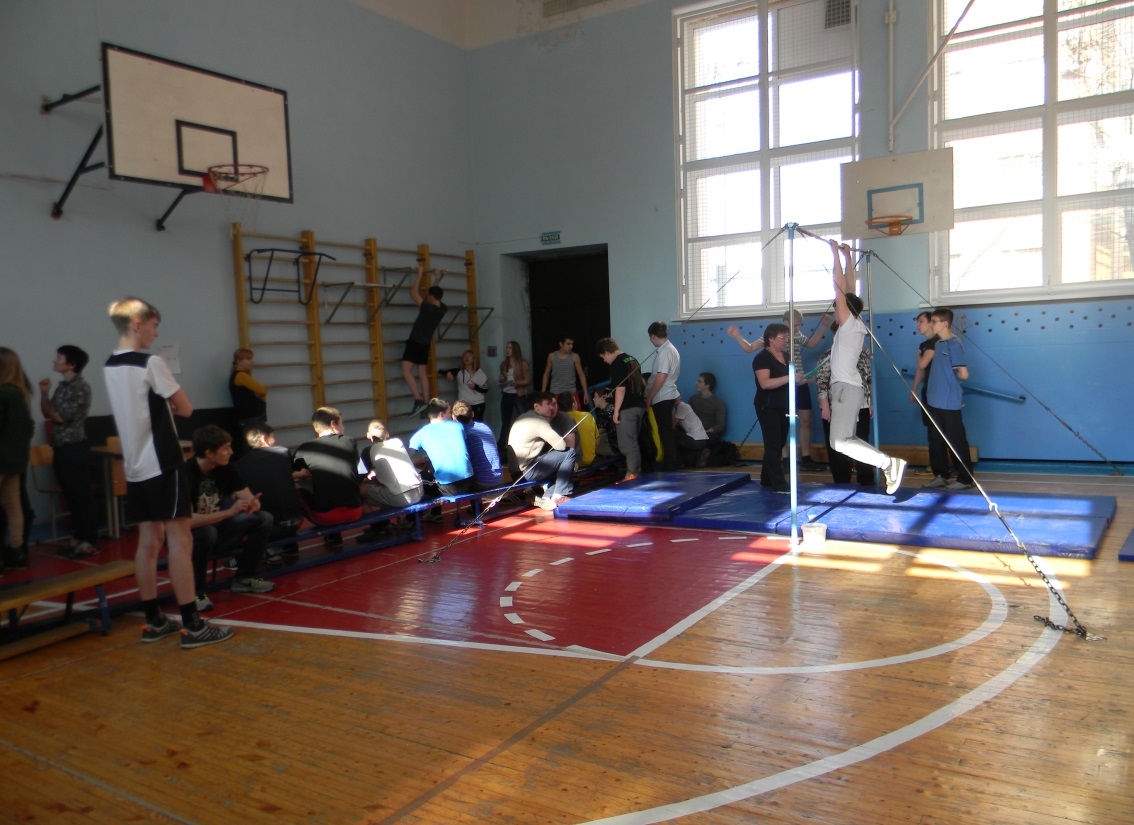 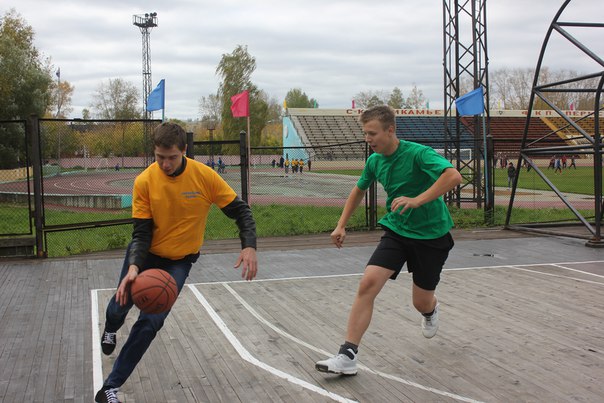 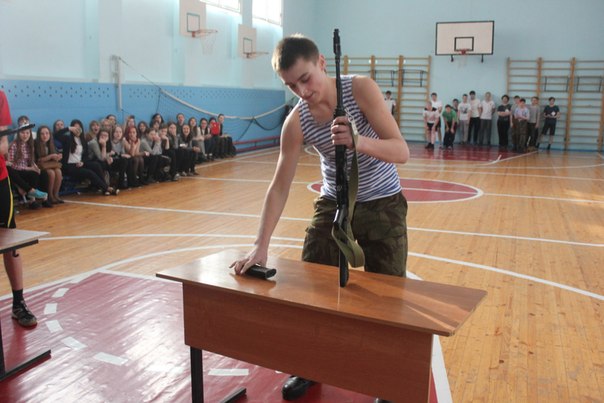 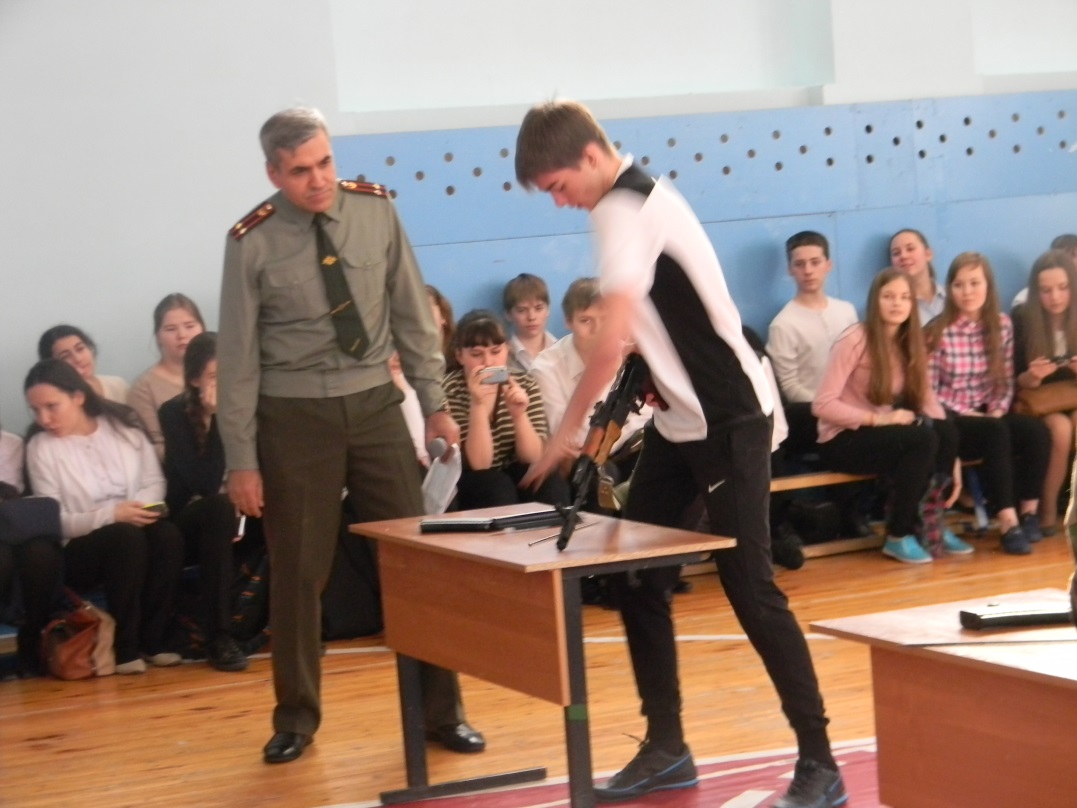 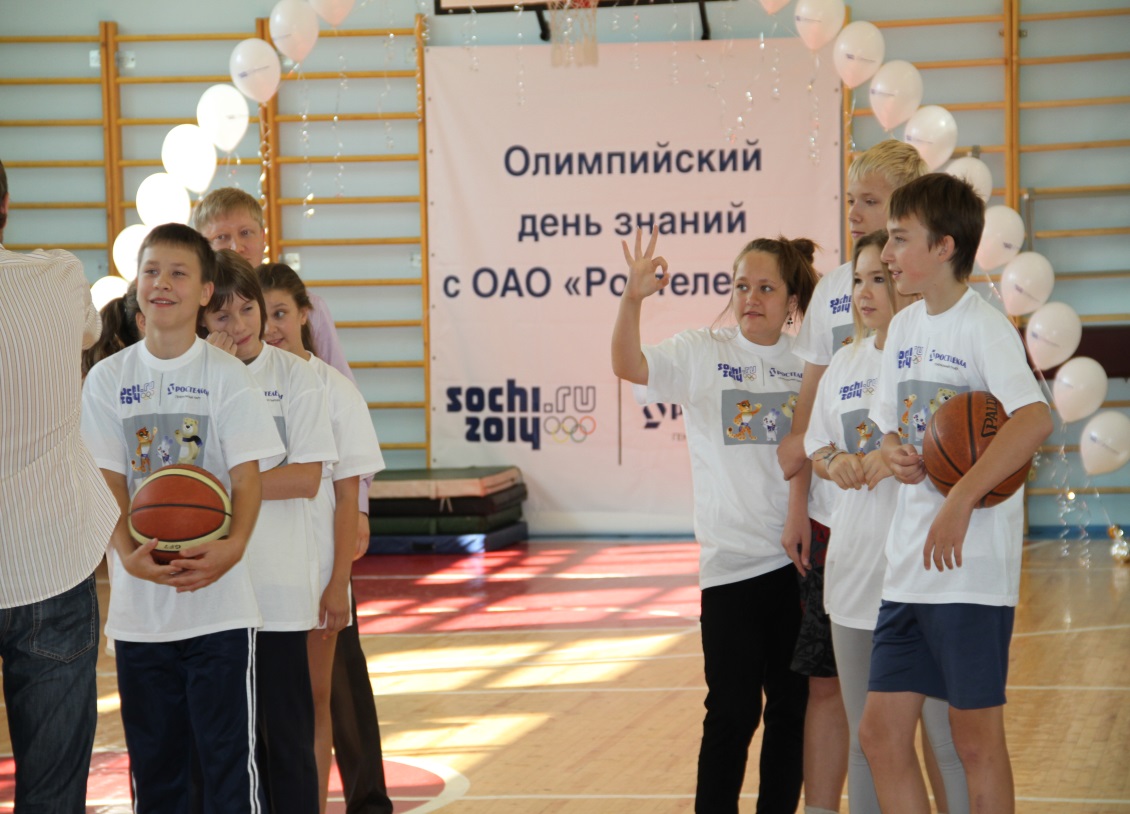 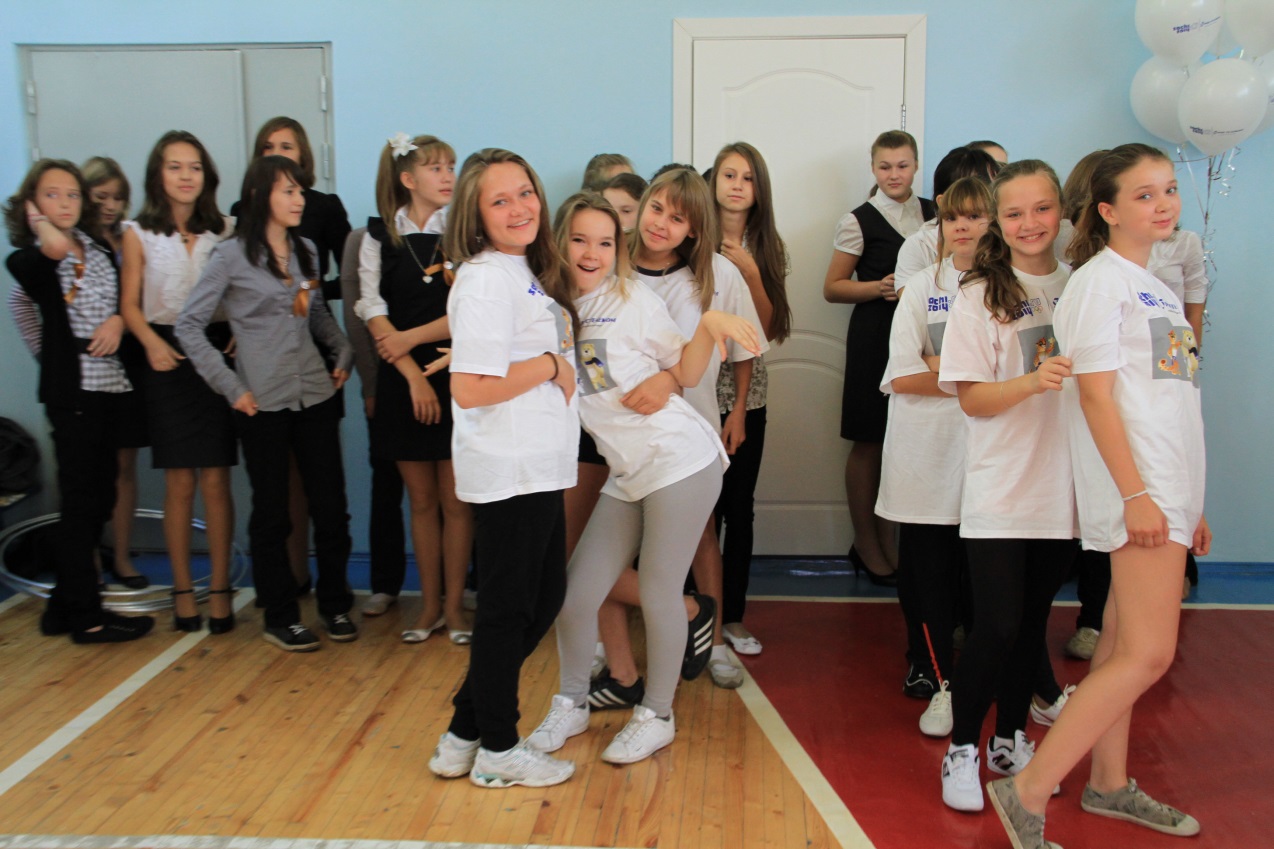 Спасибо за внимание!